ADAY ÖĞRETMENYETİŞTİRME SÜRECİ  KASIM 2016Zonguldak
HOŞ GELDİNİZ
ADAY ÖĞRETMEN YETİŞTİRME SÜRECİ
T.C.
ZONGULDAK VALİLİĞİ
İl Milli Eğitim Müdürlüğü
İnsan Kaynakları Şube Müdürlüğü

 
ADAY ÖĞRETMEN YETİŞTİRME SÜRECİ
2016-2017 Eğitim Öğretim Yılı


Engin MUTLU
Erdemir Anadolu Lisesi Müdürü
Okul: 252 24 44

ZONGULDAK 2016
3
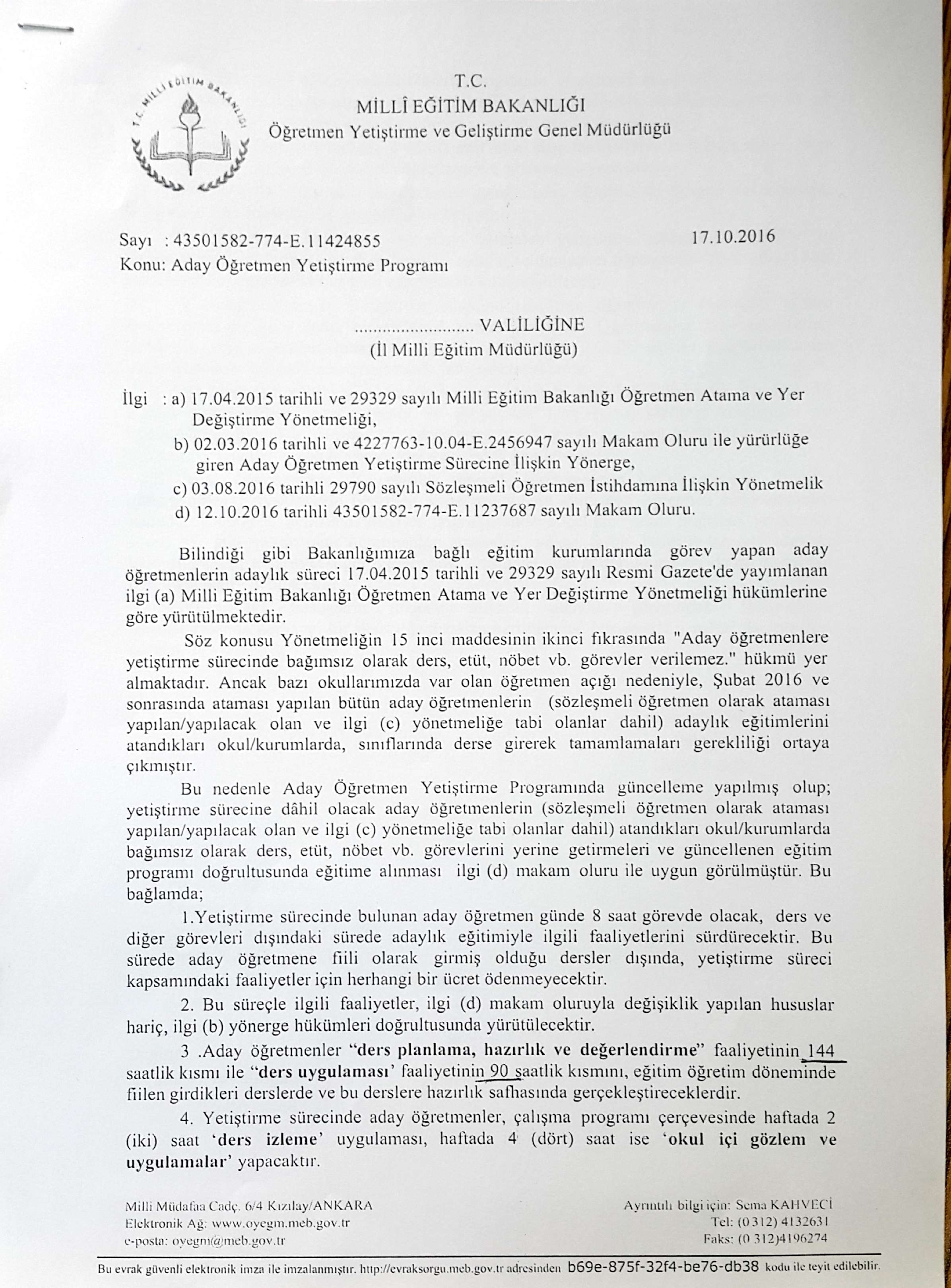 ADAY ÖĞRETMEN YETİŞTİRME PROGRAMI
  RESMİ YAZILAR
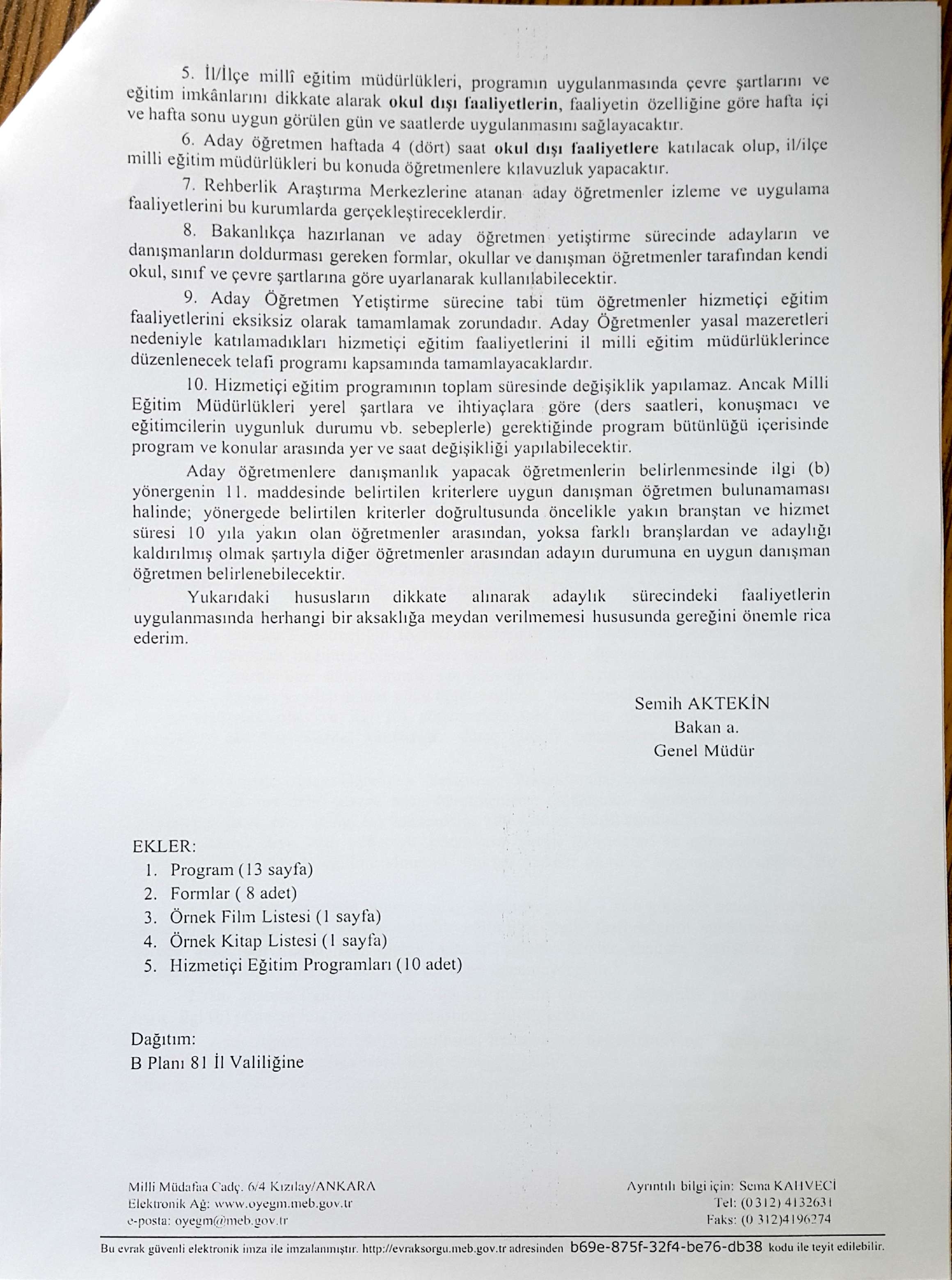 ADAY ÖĞRETMEN YETİŞTİRME PROGRAMI
  RESMİ YAZILAR
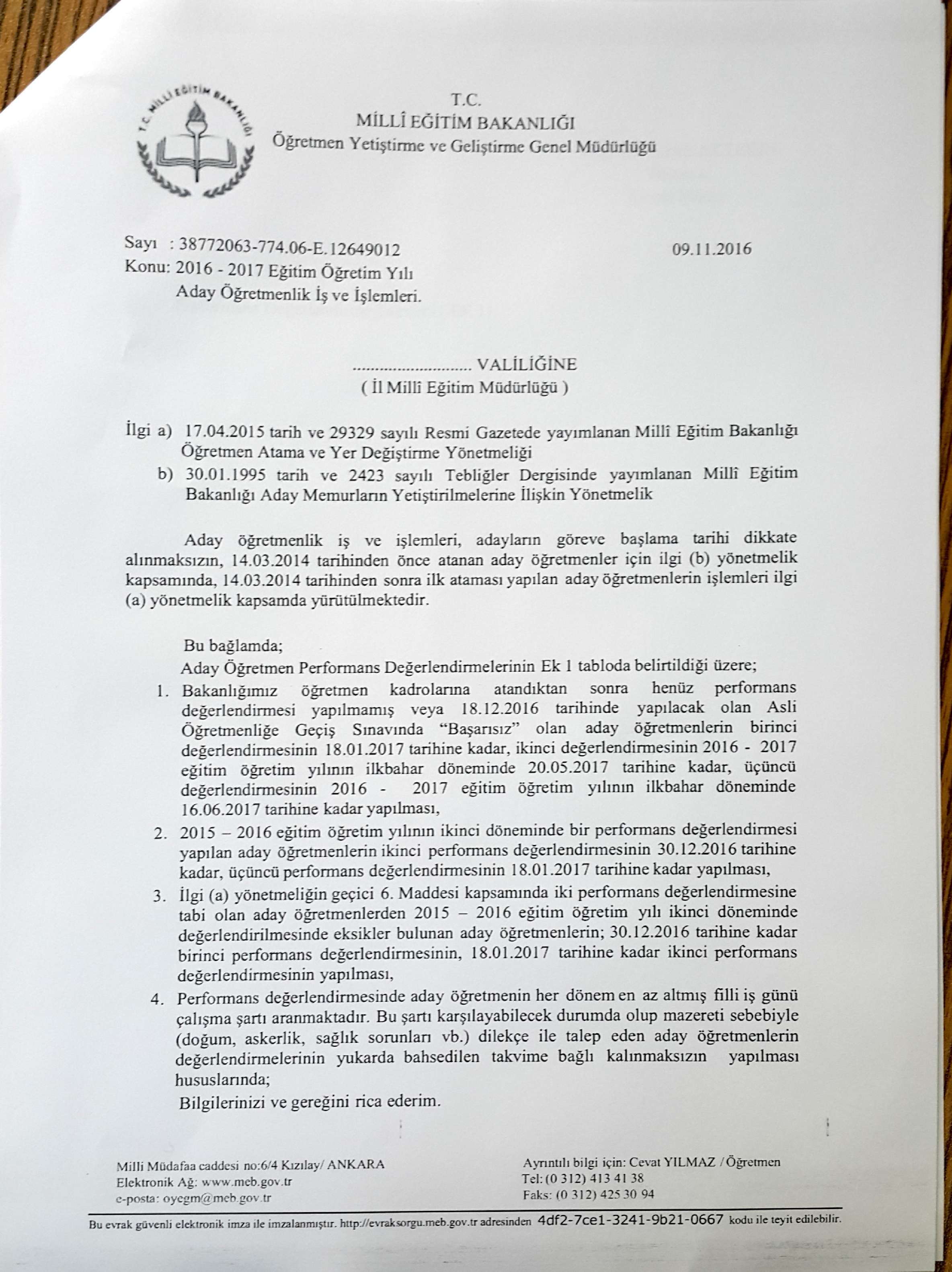 ADAY ÖĞRETMEN YETİŞTİRME PROGRAMI
  RESMİ YAZILAR
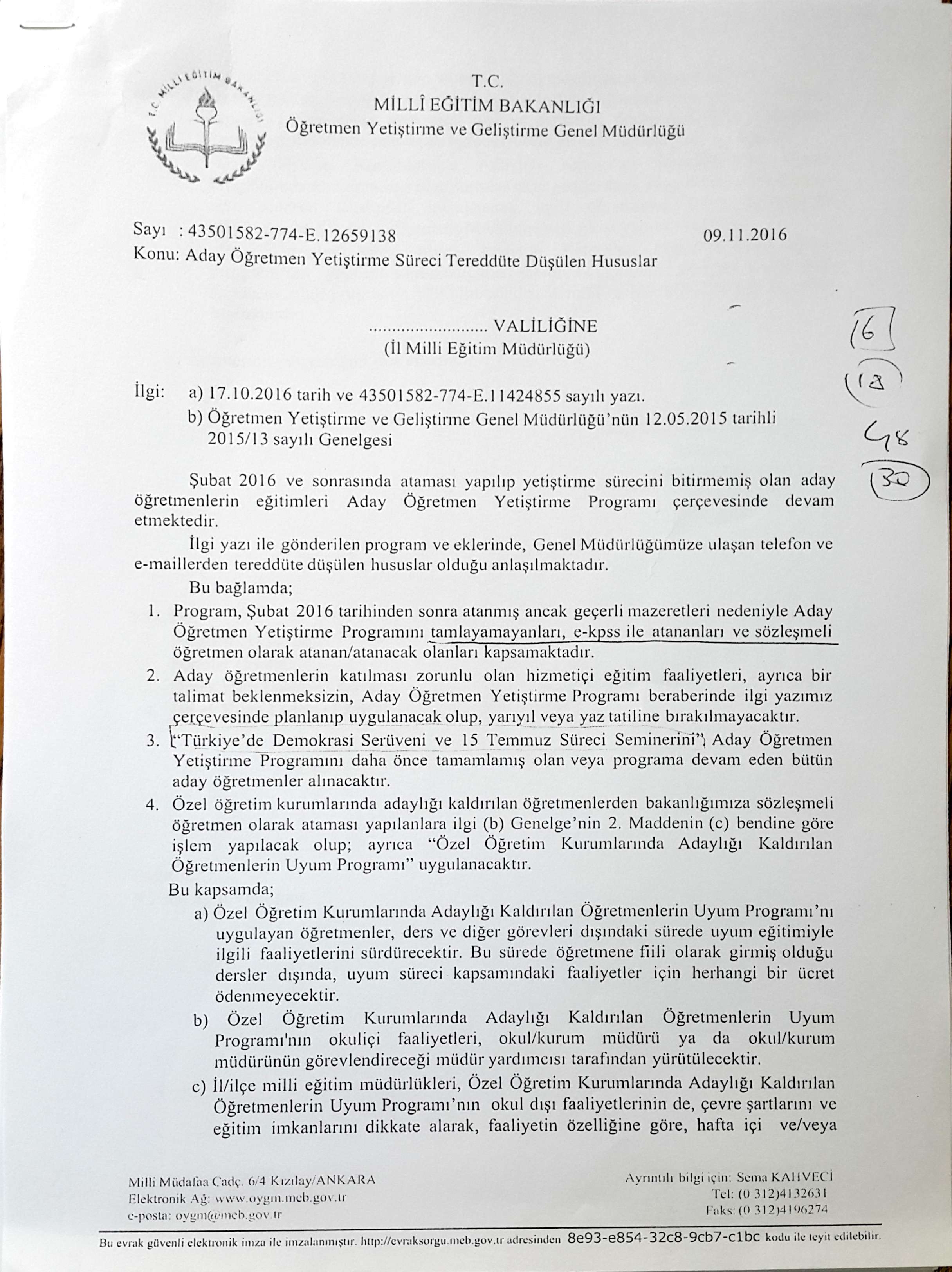 ADAY ÖĞRETMEN YETİŞTİRME PROGRAMI
  RESMİ YAZILAR
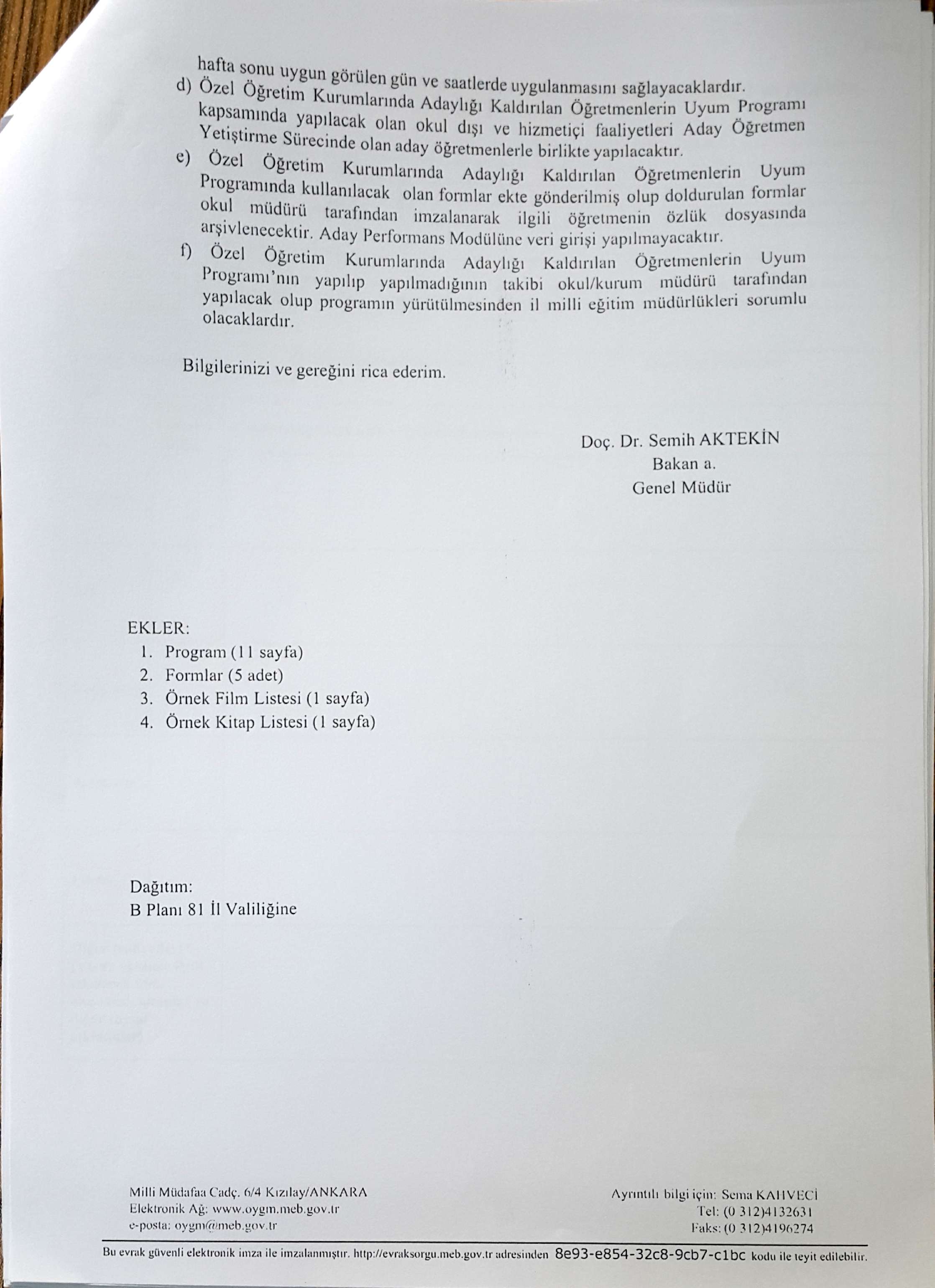 ADAY ÖĞRETMEN YETİŞTİRME PROGRAMI
 RESMİ YAZILAR
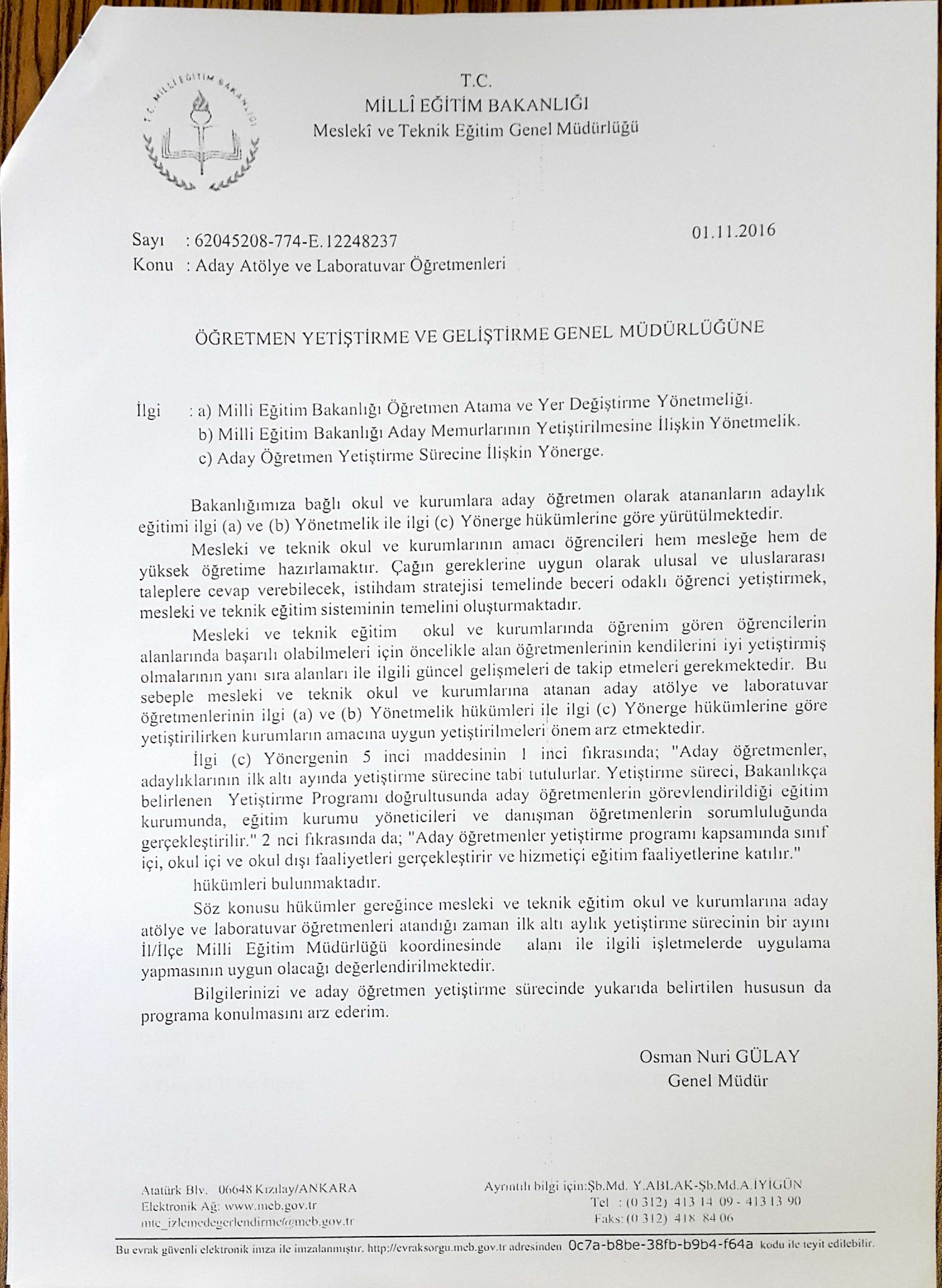 ADAY ÖĞRETMEN YETİŞTİRME PROGRAMI
 RESMİ YAZILAR
ADAY ÖĞRETMEN YETİŞTİRME PROGRAMI
 DÖNEMLİK ÇALIŞMA PROGRAMI GÜN VE SAAT TABLOSU
Aday öğretmenlere yetiştirme sürecinde, göreve başlama tarihine göre bir eğitim takvimi belirlenecek ve uygulanacaktır.
ADAY ÖĞRETMEN YETİŞTİRME PROGRAMI
 DÖNEMLİK ÇALIŞMA PROGRAMI
1.ADAY ÖĞRETMEN YETİŞTİRME PROGRAMI ÖZET TABLO
   A. SINIF VE OKUL İÇİ FAALİYETLER 
Aday öğretmenler, 2016-2017 eğitim öğretim yılında yapılacak olan Yetiştirme Sürecinde, bağımsız olarak ders, etüt, nöbet vb. görevler alacaktır. Bu süreçte girdiği dersler ve ders hazırlıkları, yetiştirme programının “Ders Planlama ve Hazırlık/Değerlendirme (144 saat)” ile “Ders Uygulaması (90 saat)” saatlerinden sayılacaktır.
Aday öğretmenler, yetiştirme sürecinde çalışma programı çerçevesinde haftada 2 (iki) saat ders izleme uygulaması yapacaktır. Bunun için okulunda önce danışman öğretmeninin, sonra kendi branşındaki diğer öğretmenlerin daha sonra ise okuldaki diğer branştaki öğretmenlerin dersini izleyecektir.
Danışman öğretmenler haftada en az 2 (iki) saat aday öğretmenin sınıfında ders uygulamasını izleyecektir.
Aday öğretmenler haftada 4 (dört) saat okul içi gözlem ve uygulamalar yapacaktır.
   B. OKUL DIŞI FAALİYETLER 
Aday öğretmenler haftada 4 (dört) saat okul dışı faaliyetlerde bulunacaktır. İl/ilçe milli eğitim müdürlükleri bu konuda öğretmenlere rehberlik yapacaktır.
ADAY ÖĞRETMEN YETİŞTİRME PROGRAMI
 DÖNEMLİK ÇALIŞMA PROGRAMI
ADAY ÖĞRETMEN YETİŞTİRME PROGRAMI
 DÖNEMLİK ÇALIŞMA PROGRAMI GÜN VE SAAT TABLOSU
ADAY ÖĞRETMEN YETİŞTİRME SÜRECİ
BÖLÜM
 SINIF İÇİ, OKUL İÇİ VE OKUL DIŞI FAALİYETLER
14
ADAY ÖĞRETMEN YETİŞTİRME SÜRECİ
1. BÖLÜM: SINIF İÇİ, OKUL İÇİ VE OKUL DIŞI FAALİYETLER
     GENEL AMAÇLAR
    Bu programın uygulanma sürecine katılan aday öğretmenler,
Bir dersin ön hazırlık, işleniş ve değerlendirme süreci hakkında bilgi edinir.
Ders materyali hazırlama ve kullanma sürecini izler ve katılır.
Öğrenme ve öğretme süreçleri ile ilgili problem alanlarını tanır ve çözümüne yönelik kanaat edinir.
Eğitim ortamları ve yönetim süreçlerinin işleyişi hakkında bilgi edinir.
Okul içi eğitim faaliyetleri ve sosyal kültürel etkinliklerin uygulanma süreçlerini tanır.
Görev yapacağı eğitim çevresini tanır ve sosyal yapısını bilir.
Eğitim ve öğretim süreçlerinde yer alan paydaş kurumlar ve işleyişleri hakkında bilgi sahibi olur.
Mesleki gelişimin ve eğitim tecrübelerinin paylaşılmasının önemini fark eder.
Sosyal sorumluluk projeleri ve gönüllülük esaslı faaliyetlerin farkında olur.
Eğitim ve öğretim süreçleri ve okul dışı faaliyetler ile ilgili izleme ve değerlendirme raporu hazırlama becerisi kazanır.
15
ADAY ÖĞRETMEN YETİŞTİRME SÜRECİ
A. UYGULAMA İLE İLGİLİ AÇIKLAMALAR
Yetiştirme sürecinde bulunan aday öğretmen günde 8 saat görevde olacak,  ders ve diğer görevleri dışındaki sürede adaylık eğitimiyle ilgili faaliyetlerini sürdürecektir. Bu sürede aday öğretmene fiili olarak girmiş olduğu dersler dışında, yetiştirme süreci kapsamındaki faaliyetler için herhangi bir ücret ödenmeyecektir.
Bu süreç, eğitim kurumu yöneticisi ve danışman tarafından adaya verilecek çalışma programı doğrultusunda gerçekleştirilecektir.
Eğitim öğretim döneminde, aday öğretmenler “Ders Planlama Hazırlık ve Değerlendirme”(144 saat) ile “Ders uygulaması’(90 saat) faaliyetlerini adaylık eğitimi süresince fiilen girdikleri derslerde ve bu derslere hazırlık safhasında gerçekleştireceklerdir.
16
ADAY ÖĞRETMEN YETİŞTİRME SÜRECİ
UYGULAMA İLE İLGİLİ AÇIKLAMALAR

Yetiştirme sürecinde aday öğretmenler, çalışma programı çerçevesinde haftada 2 (iki) saat ‘ders izleme’ uygulaması, haftada 4 (dört) saat ise ‘okul içi gözlem ve uygulamalar’ yapacaktır.

İl/İlçe millî eğitim müdürlükleri programın uygulanmasında çevre şartlarını ve eğitim imkânlarını dikkate alarak okul dışı faaliyetlerini faaliyetin özelliğine göre hafta içi ve hafta sonu uygun görülen günlerde uygulanmasını sağlayacaktır.
17
ADAY ÖĞRETMEN YETİŞTİRME SÜRECİ
UYGULAMA İLE İLGİLİ AÇIKLAMALAR

Aday öğretmen haftada 4 (dört) saat ‘okul dışı faaliyetlere katılacak olup, il/ilçe milli eğitim müdürlükleri bu konuda öğretmenlere kılavuzluk yapacaktır.

Rehberlik Araştırma Merkezlerine atanan aday öğretmenler izleme ve uygulama faaliyetlerini bu kurumlarda gerçekleştireceklerdir.

Bakanlıkça hazırlanan formlar okullar ve danışman öğretmenler tarafından kendi okul, sınıfı ve çevre şartlarına göre uyarlanarak kullanılabilecektir.
18
ADAY ÖĞRETMEN YETİŞTİRME SÜRECİ
B. UYGULAMA İLE İLGİLİ AÇIKLAMALAR


Bu süreç, eğitim kurumu yöneticisi ve danışman tarafından adaya verilecek çalışma programı (Form-1) doğrultusunda gerçekleştirilecektir.

Hafta bittiğinde danışman, haftalık faaliyet formunu (Form-2) dolduracaktır.
19
ADAY ÖĞRETMEN YETİŞTİRME SÜRECİ
ADAY ÖĞRETMEN YETİŞTİRME SÜRECİ
ADAY ÖĞRETMEN YETİŞTİRME SÜRECİ
ADAY ÖĞRETMEN YETİŞTİRME SÜRECİ
ADAY ÖĞRETMEN YETİŞTİRME SÜRECİ
ADAY ÖĞRETMEN YETİŞTİRME SÜRECİ
ADAY ÖĞRETMEN YETİŞTİRME SÜRECİ
ÖRNEK KİTAP LİSTESİ
27
ÖRNEK FİLM LİSTESİ 
      (Alfabetik Sırayla)	

3 Idiots
AmericanTeacher
Asyanın Kandilleri (Belgesel)
Batıya Doğru Akan Nehir (Belgesel)
Billy Elliot
Birinci Sınıf / The First Grader
Can Dostum / Good Will Hunting
Canım Öğretmenim / Monsieur Lazhar
Hababam Sınıfı (1975)
Hababam Sınıfı Dokuz Doğuruyor (1979)
Hababam Sınıfı Güle Güle (1981)
Hababam Sınıfı Sınıfta Kaldı (1976)
Hababam Sınıfı Tatilde (1978)
Hababam Sınıfı Uyanıyor (1977)
İki Dil Bir Bavul
İmparatorlar Kulübü
Kara (Black)
Kara Tahta / Takhtesiah (Blackboards)
Koro / LesChoristes
Kör Nokta
Olmak ve Sahip Olmak / Être et Avoir / To Be and To Have
Ölü Ozanlar Derneği / Dead Poets Society
Özgürlük Yazarları
Patch Adams
Sevgili Öğretmenim / Mr. Holland’s Opus
Sınıf / EntreLesMurs (The Class)
Süpermen’i Beklerken / Waiting For Superman
Tepetaklak Nelson / Half  Nelson
The Blindside
Yerdeki Yıldızlar / Taare Zameen Par
28
ADAY ÖĞRETMEN YETİŞTİRME SÜRECİ
C. ÖLÇME VE DEĞERLENDİRME

Aday öğretmen okul içi ve okul dışı faaliyetler kapsamında yapılan çalışmalarda izleme, ölçme ve değerlendirme sürecinin sağlıklı bir şekilde yürütülebilmesi amacıyla okul içi ve okul dışı her tür faaliyeti ile ilgili standart formları doldurur.

Bakanlıkça hazırlanan formlar okullar ve danışman öğretmenler tarafından kendi okul, sınıfı ve çevre şartlarına göre uyarlanarak kullanılabilecektir.

Bu çalışmalara ait diğer belge ve materyallerle birlikte bu formlar kişisel ve mesleki gelişim dosyasında saklanır. Bu dosya Performans Değerlendirme sürecinde ve sözlü sınavda veri olarak kullanılabilir.

 (Öğretmen Atama ve Yer Değiştirme Yönetmeliği - Ekleri)
29
ADAY ÖĞRETMEN YETİŞTİRME SÜRECİ
2. BÖLÜM
HİZMET İÇİ EĞİTİM
UYGULAMALARI
30
ADAY ÖĞRETMEN YETİŞTİRME SÜRECİ
GİRİŞ
A. GENEL AMAÇLAR
     Bu programı alan aday öğretmenler,
Öğretmenlik mesleğinin misyonunu bilir, aidiyet ve adanmışlık duygusu gelişir,
Kültür ve medeniyetimizin özündeki/temellerindeki eğitim anlayışının farkında olur,
1739 Sayılı Millî Eğitim Temel Kanununda belirtilen millî, ahlaki, insani, manevi ve kültürel değerlerimizi benimser,
Kültürel çeşitliliklerimizi ve eğitimle olan ilişkisini fark eder,
Öğretmenlik uygulamalarına yönelik bilgi ve becerileri gelişir,
Millî eğitimin genel politikalarını, güncel önceliklerini ve uygulamalarını bilir,
Öğrenme süreçleri ve eğitim etkinlikleri ile ilgili model uygulamaları kavrar.
Eğitim ve öğretim ile ilgili mevzuattaki temel konuları bilir.
31
ADAY ÖĞRETMEN YETİŞTİRME SÜRECİ
32
TEŞEKKÜR EDERİM

Engin MUTLU